Проект „Устойчивото развитие на туризма – актив за трансгранично сближаване и просперитет“No CB006.1.22.122
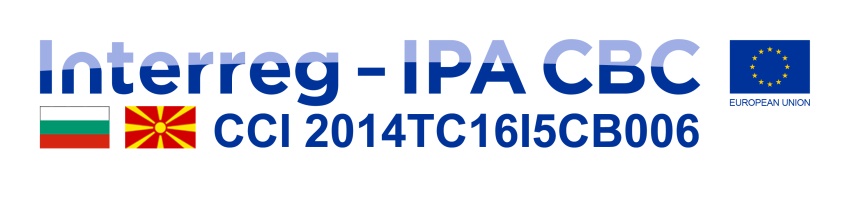 Проектът се съ-финансира от Европейския съюз чрез Програмата за трансгранично сътрудничество ИНТЕРРЕГ ИПП България – Македония
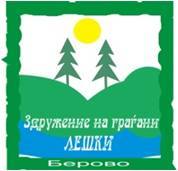 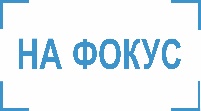 ОСНОВНИ ДАННИ
ОБЩА ЦЕЛ
Засилване на трансграничното сътрудничество между хората и институциите в региона с цел съвместното справяне с общи предизвикателства и използване на неоползотворения потенциал за развитие на трансграничния регион.
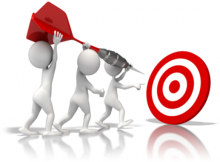 Бюджет на проекта - 118 812.25 евро 
Бюджет на Водещ партньор – 61 233.71 евро
Бюджет на партньор – 57 578.54 евро
Срок на договор: 15 месеца 
Период на изпълнение:  18.10.2016 – 17.01.2018
Териториален обхват: 
Република България, Област Благоевград
Република Македония, Източен регион
ЦЕЛИВИ ГРУПИ
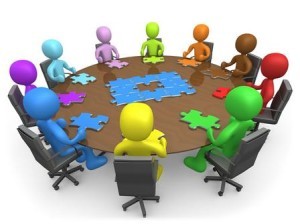 местни власти
туристически фирми и туроператори
туристически информационни центрове (ТИЦ)
представители на МСП, работещи в сферата на туризма и обслужването на туристическия поток
неправителствени организации (НПО)
представители на културни институции /музеи, галерии и др./ и занаятчии
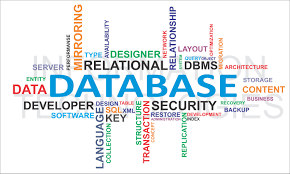 Очаквани резултати (1)
Създадена обща бази данни и онлайн платформа за забележителностите в региона
Проучена, анализирана и систематизирана информация за създадените и предлаганите туристически маршрути в област Благоевград (България) и Източен регион (Македония);
Създадена база данни с унифицирана информация за забележителностите в региона, с GPS координати, които ще се изобразяват чрез онлайн плагформа  върху Google Map с маркери и възможност за визуализиране на текстова, фото и видео информация;
Разработен единен стандарт за създаване на нови  туристически маршрути, като отделни услуги, и популяризирането им в платформата
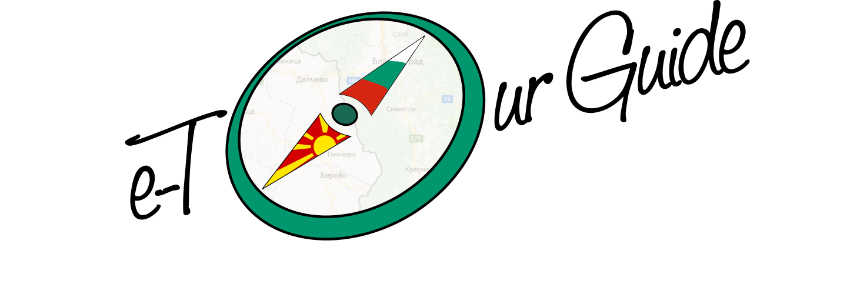 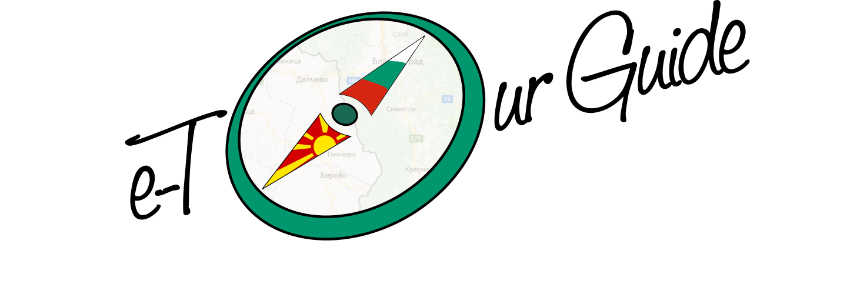 Очаквани резултати (2)
Представени природни, исторически и културни забележителности на едно място;
Предлаганите туристически маршрути, обекти и атракциони ще бъдат по-видими и по-достъпни сред по-голям брой потенциални туристи;
Принос за увеличаване на посещаемостта на отделните населени места; 
Подпомогнато развитието на сектора и повишаването на доходите на населението;
Принос за по-балансирано разпределение на туристопотока и устойчиво развитие на целогодишен туризъм.
Очаквани резултати (3)
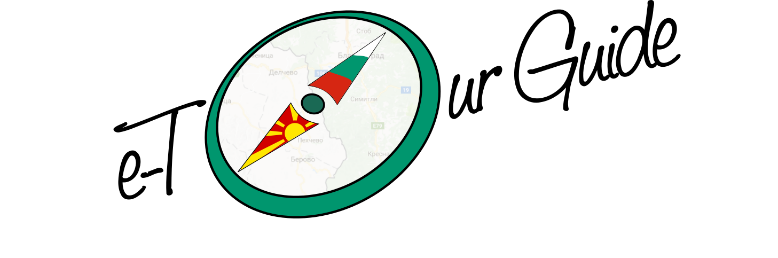 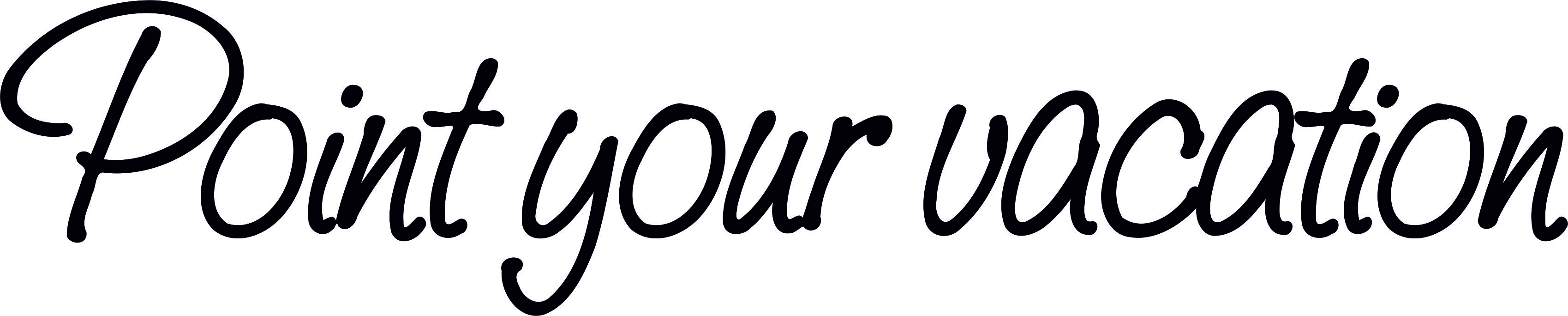 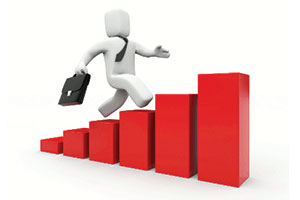 Очаквани резултати (4)
Трансгранични събития 
(обучения, семинари, уебинари)
Обхванати 170 представители на целевите групи;

Повишени знания и умения на целевите групи и стимулиране на развитието им на местно ниво в сектора с цел създаване на стабилни работни места чрез инвестиции в човешкия капитал;

Подобряване на качествето на обслужване и засилване на частната инициатива в сферата на туризма.
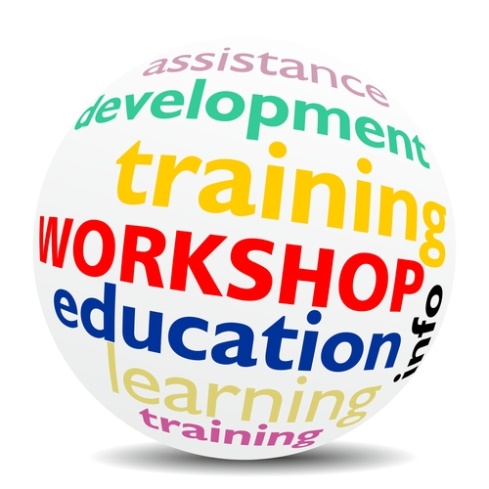 Очаквани резултати (5)
Трансгранични събития 
(обучения, семинари, уебинари)
Проведено обучение в Берово на  тема: „Използване на ИКТ за развитие на туристическия бизнес и работа в мрежа“ с 45 участика от 35 организации и институции от региона;
Проведен уъркшоп в Мелник на тема: „Развитие на предприемачеството в туризма“ за 40 лица от уязвими групи на пазара на труда;
Осъществени два уебинара на тема „Работа с общата онлайн платформа“ за администраторите от България и Македония;
Проведено обучение за гидове и аниматори в туризма на тема: „Пътят от създаването до представянето на туристически маршрут“ – паралелно от двете страни на границата /Разлог и Щип/ с ползване на разработено по проекта Ръководство за гидове и аниматори в туризма;
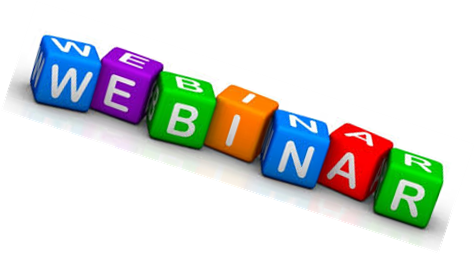 Очаквани резултати (6)
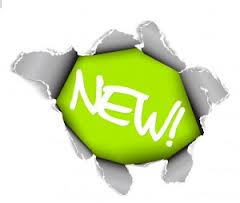 Очаквани резултати (7)
Създадени нови туристически продукти и услуги
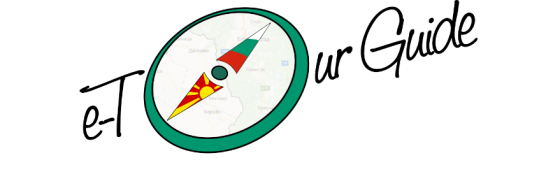 Електронен екскурзовод – нов вид услуга
Два регионални туристически маршрута с дигитална разходка, промоционален клип и брошура
Регистър на контакти с местни гидове (разказвачи) и аниматори в туризма
Ръководство за гидове  и аниматори в туризма.
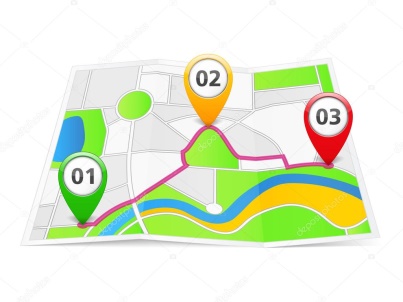 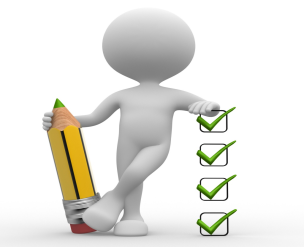 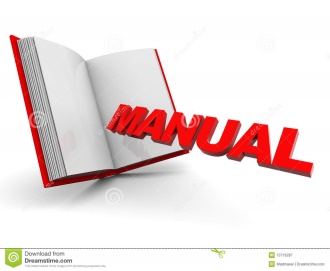 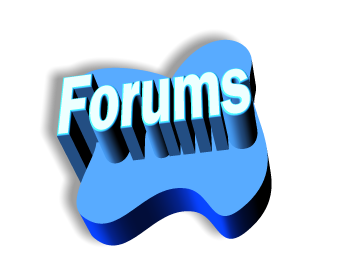 Очаквани резултати (8)
Промоционални форуми и кампании
Проведени два регионални туристически форума в в Благоевград и Пехчево.
Публично представяне на платформата.
Промотирани туристически маршрути чрез създадени дигитална разходка и рекламен клип за всеки от тях.
Официално подписване на Меморандум за партньорство между организации и институции от България и Македония за развитие на устойчив туризъм в трансграничния регион. 
Проведени две заключителни пресконференции за представяне на резултатите от проекта.
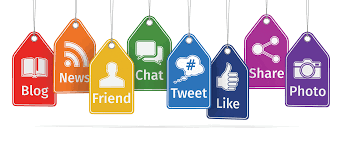 Очаквани резултати (9)
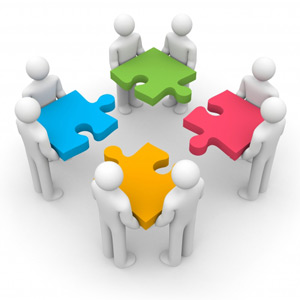 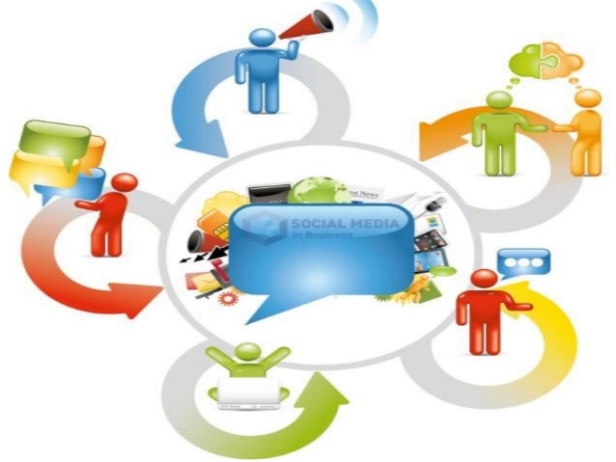 РАБОТА В МРЕЖА
За съвместно администриране
    и управление на платформата; 
За поддържане на актуална база данни за туристически обекти и маршрути, продукти и услуги, предлагани в сектора;
За утвърждаване на онлайн платформата като надежден източник на информация и необходимост за всеки турист;
За развитието на устойчив туризъм  
– актив за трансгранично сближаване и 
   просперитет.
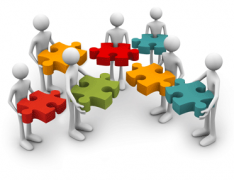 Проектни партньори
Благодаря за вниманието!

Янислава Вангелова - Ръководител на проекта
гр. Копривщица,  1 юни 2017